小学１年生 かん字
光村図書（上）
クリックすると漢字の読みが出ます。
右上の番号は、教科書に出てくる順です。
〇やくそく
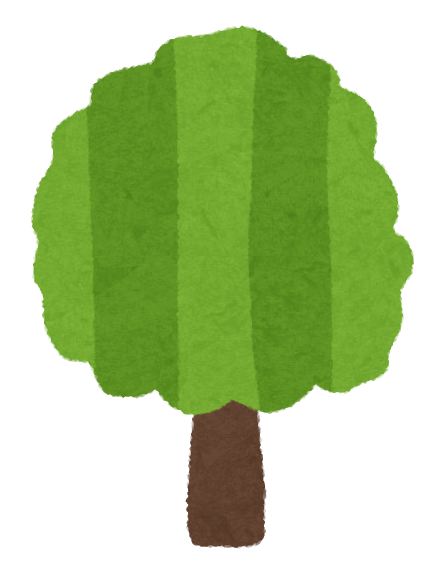 〇うみのかくれんぼ
〇かずと　かんじ
やくそく
１
おおきな木
き
やくそく
１
おおきな木
き
うみのかくれんぼ
２
きい
おお
うみのかくれんぼ
２
大きい
おお
うみの　かくれんぼ
３
さい
ちい
うみの　かくれんぼ
３
小さい
ちい
かずと　かんじ
４
つ
ひと
かずと　かんじ
４
一つ
ひと
かずと　かんじ
５
つ
ふた
かずと　かんじ
５
二つ
ふた
かずと　かんじ
６
つ
みっ
かずと　かんじ
６
三つ
みっ
かずと　かんじ
７
つ
よっ
かずと　かんじ
７
四つ
よっ
かずと　かんじ
８
つ
いつ
かずと　かんじ
８
五つ
いつ
かずと　かんじ
９
六つ
むっ
かずと　かんじ
９
六つ
むっ
かずと　かんじ
１０
つ
なな
かずと　かんじ
１０
七つ
なな
かずと　かんじ
１１
つ
やっ
かずと　かんじ
１１
八つ
やっ
かずと　かんじ
１２
九つ
ここの
かずと　かんじ
１２
九つ
ここの
かずと　かんじ
１３
十
とお
かずと　かんじ
１３
十
とお
かずと　かんじ
１４
ぴき
いっ
かずと　かんじ
１４
一ぴき
いっ
かずと　かんじ
１５
ひき
に
かずと　かんじ
１５
二ひき
に
かずと　かんじ
１６
びき
さん
かずと　かんじ
１６
三びき
さん
かずと　かんじ
１７
ひき
よん
かずと　かんじ
１７
四ひき
よん
かずと　かんじ
１８
ひき
ご
かずと　かんじ
１８
五ひき
ご
かずと　かんじ
１９
ぴき
ろっ
かずと　かんじ
１９
六ぴき
ろっ
かずと　かんじ
２０
ひき
なな
かずと　かんじ
２０
七ひき
なな
かずと　かんじ
２１
ぴき
はっ
かずと　かんじ
２１
八ぴき
はっ
かずと　かんじ
２２
ひき
きゅう
かずと　かんじ
２２
九ひき
きゅう
かずと　かんじ
２３
（じゅっ）
ぴき
じっ
かずと　かんじ
２３
（じゅっ）
十ぴき
じっ